KREIRANJE PROJEKTA
Prvi korak u kreiranju projekta u Unreal Engine predstavlja selektovanje polja Games.
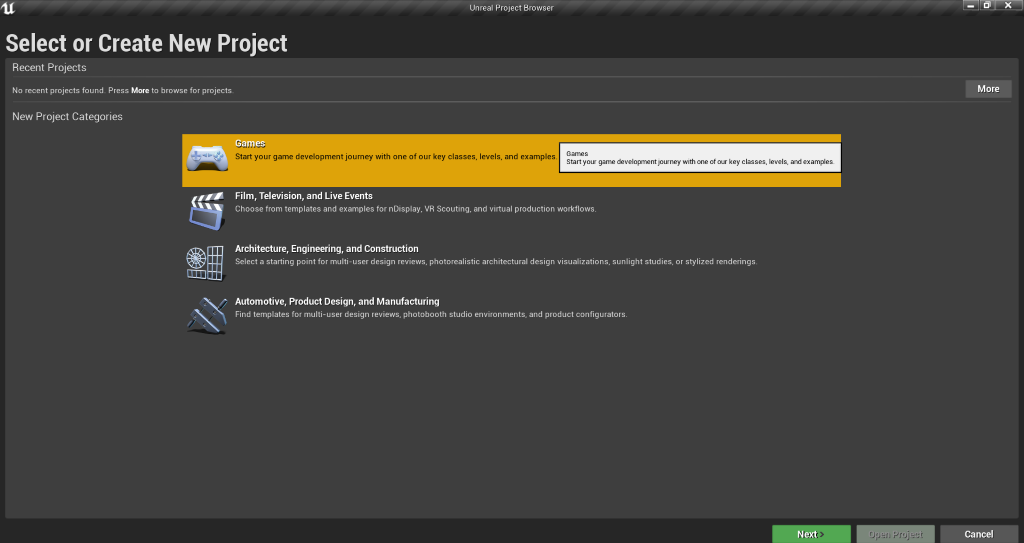 Zatim biramo template za izradu tipa igrice.
U Project Settings biramo blue print, dodamo ime projekta, klikom na dugme Create Project kreiramo projekat.
Nakon ovih komandi dobijamo nivo koji izbacuje sam program,  koji ćemo izmeniti I prilagoditi u skladu sa idejama projekta.